Israel National Defense College
The 47th Class
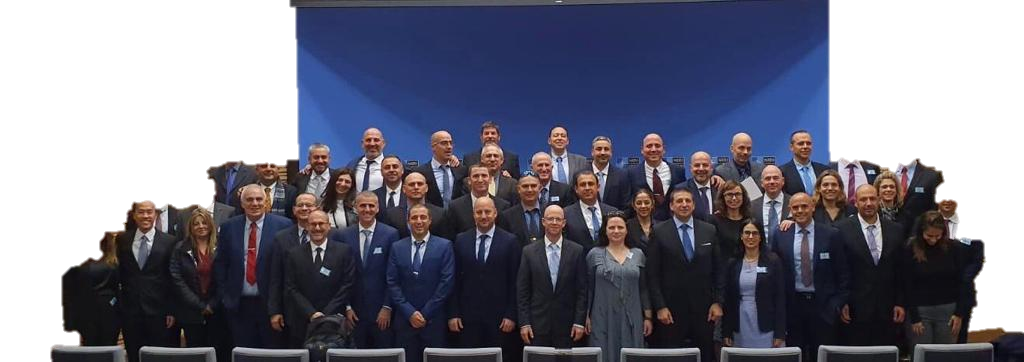 What is a senior leader?
"Responsible for Their Own Education"
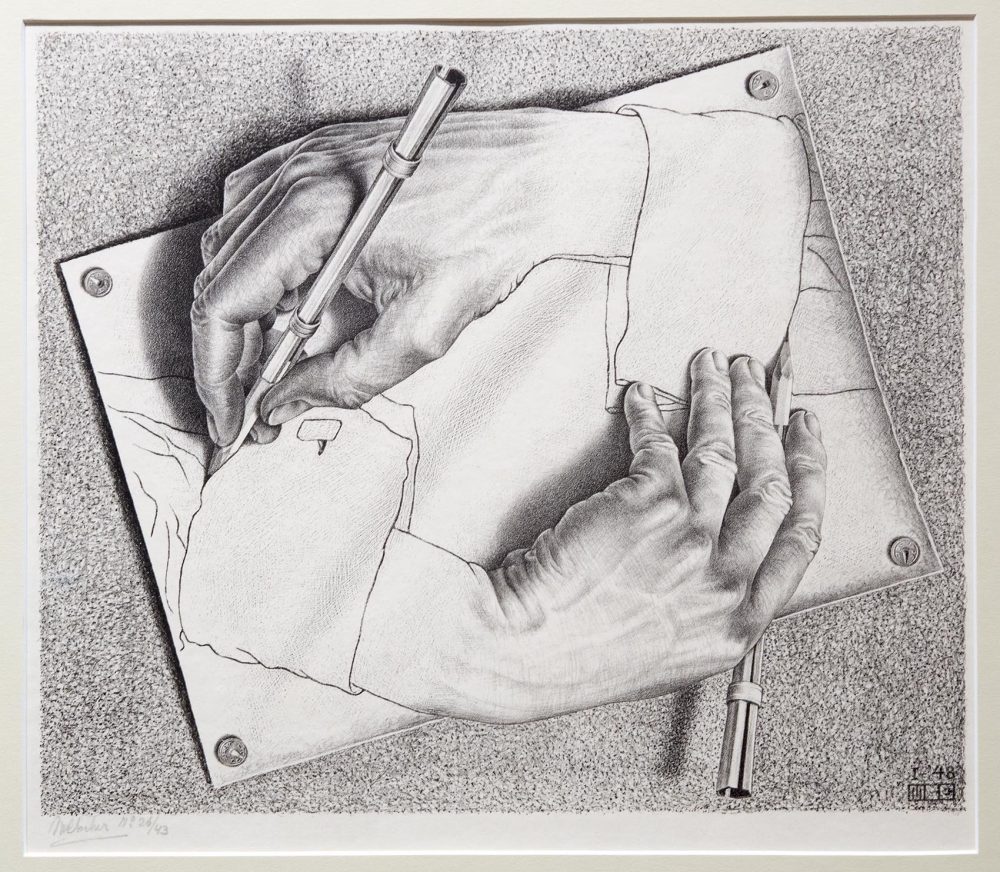 LOREM IPSUM DOLOR SIT AMET,
CU USU AGAM INTEGRE IMPEDIT.
Totality / Diversity / Generality
!
?
Answer
Question
The Compass and the Mirror
What does this say about learning?
Choice
What?
When?
How?
Cancel the Gallery / Between Teams to Pairs
To create something new / not copy-paste
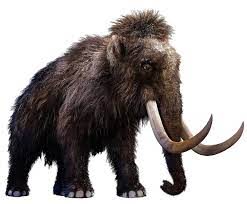 Au contraire....
"The Pantheon"
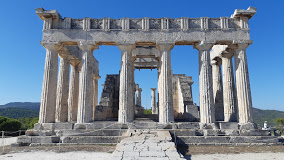 National security
Strategy
Staff
Political-diplomatic
National defense
Participants
Economics
Society
Operation
Campaign
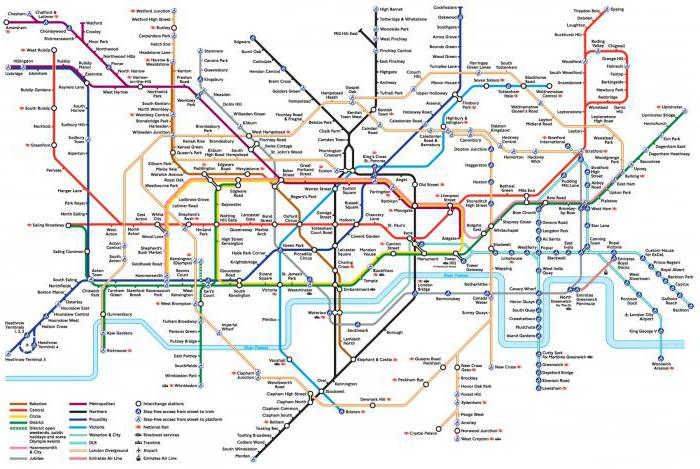 The Metro
The Changes: expanded electives, the Global Term, the Digital Track
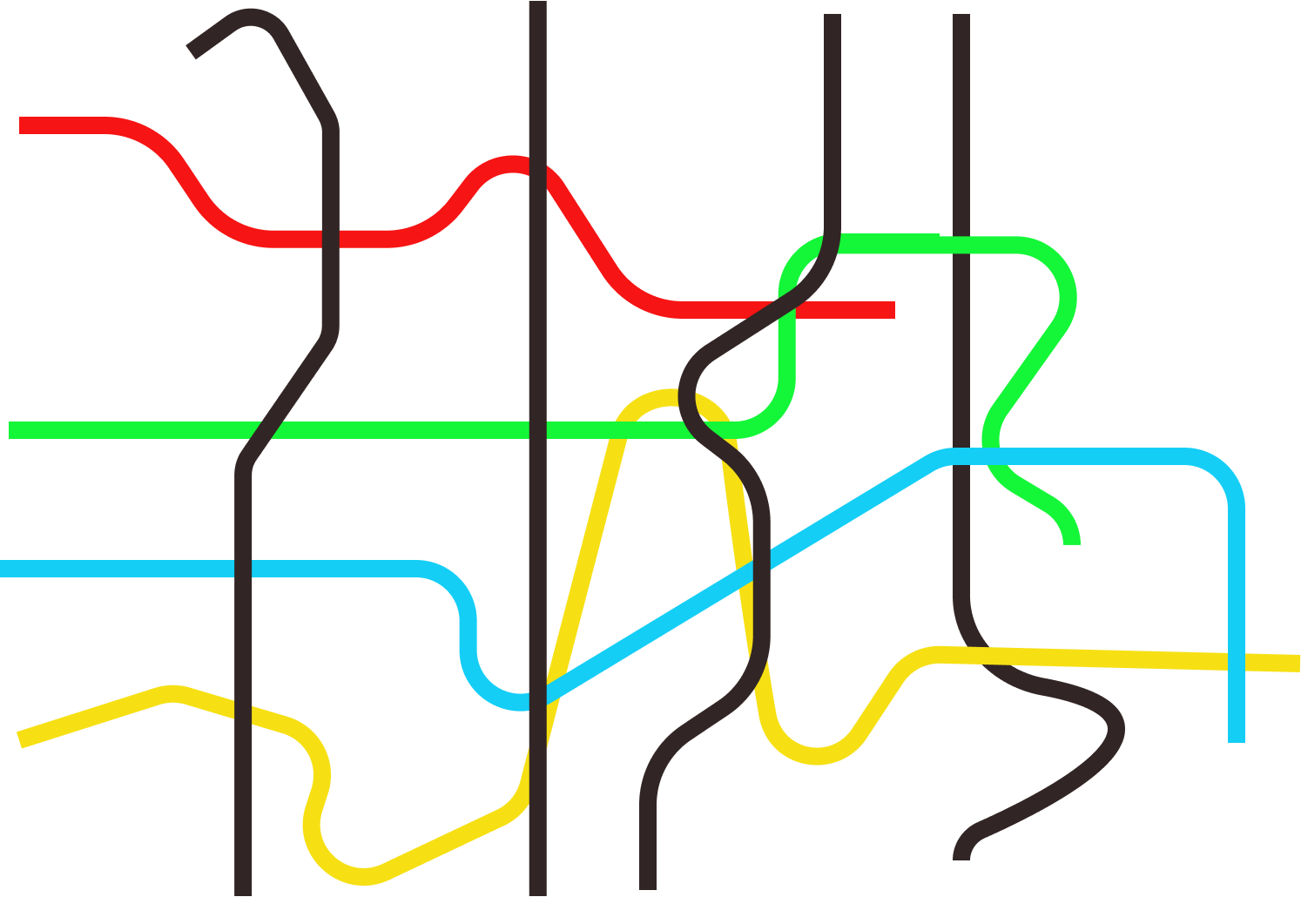 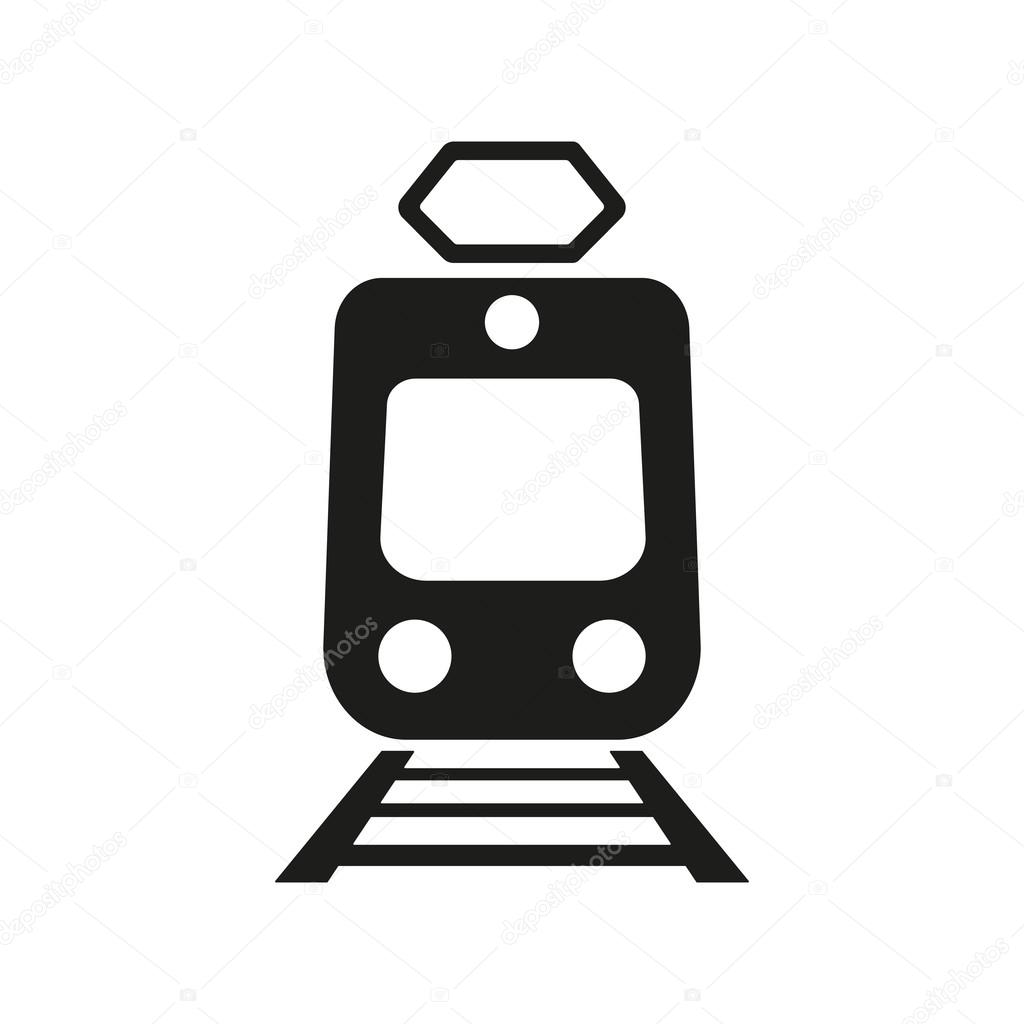 T1 - The Global Term
European Research Seminar
Political simulation
The East research seminar
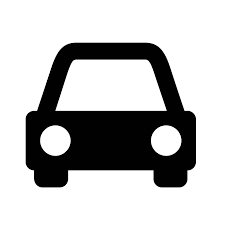 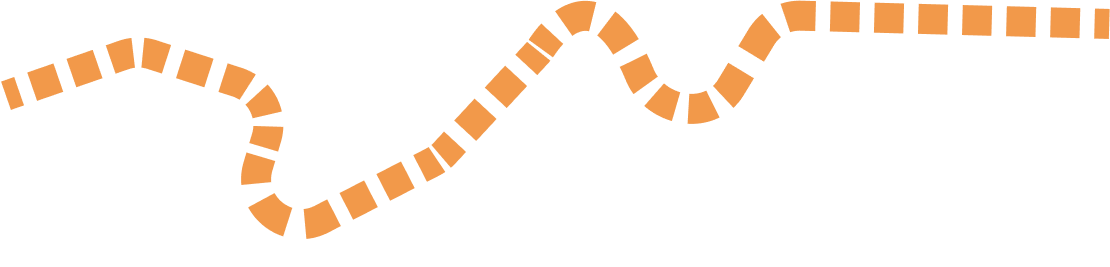 USA research seminar
T2 - The Israeli Term
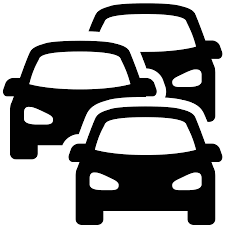 T3 - Specialization
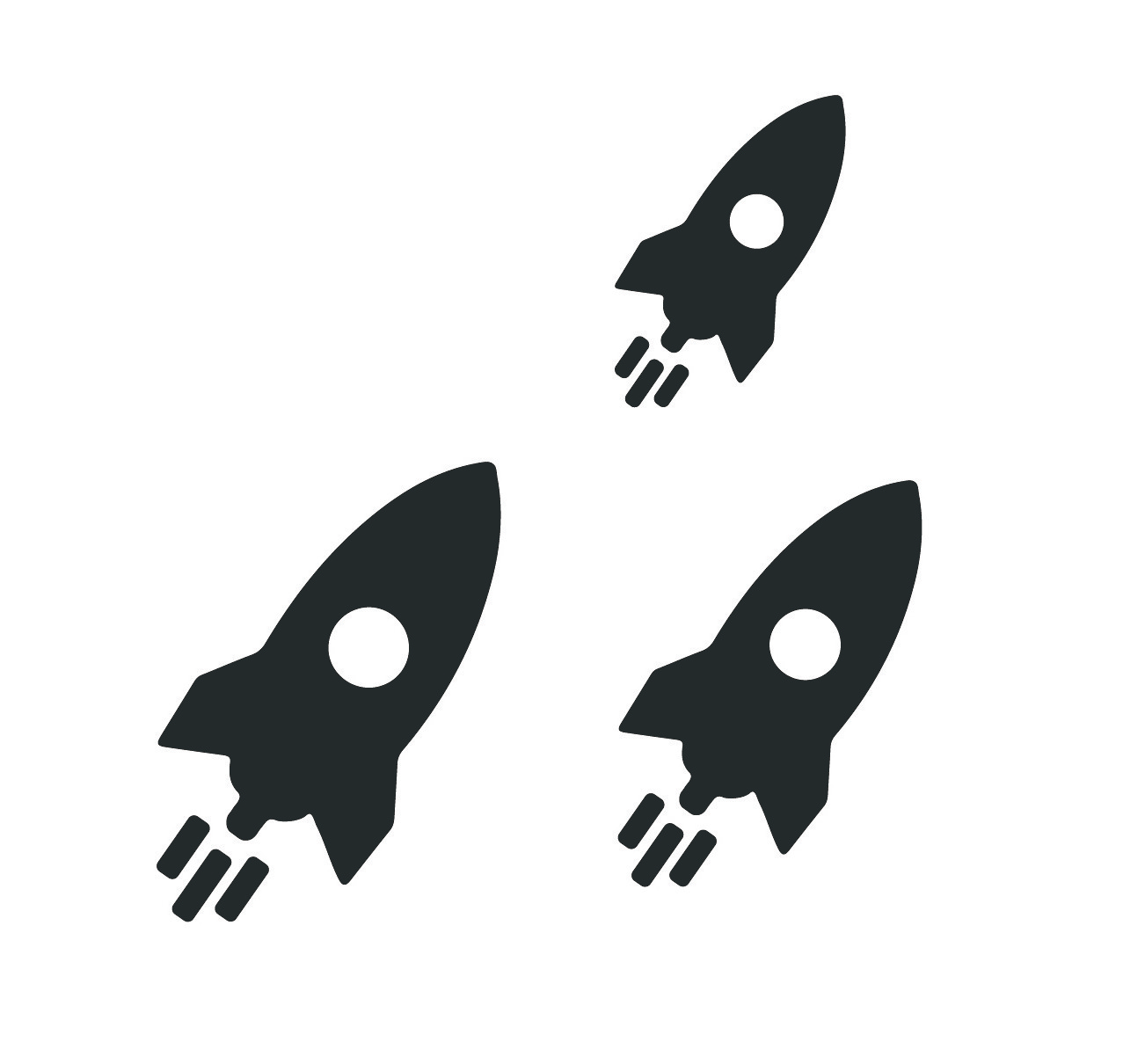 T4 - The Integrative Term
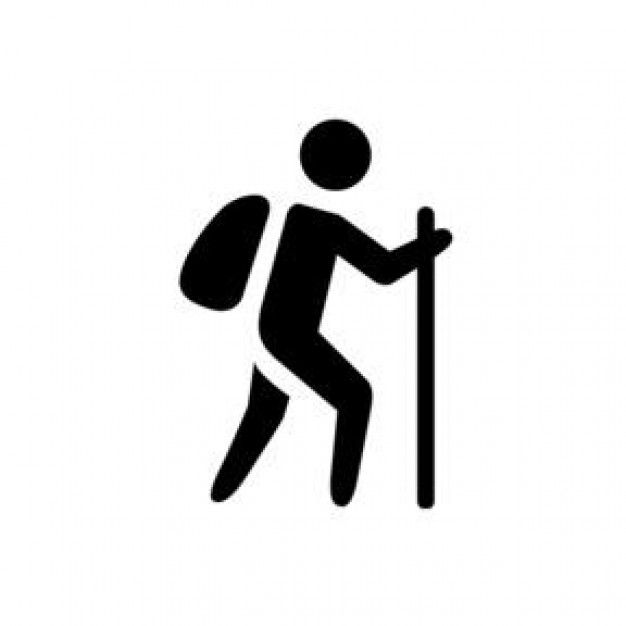 Strategy
Personal
Personal
Policy
Economics
Company
National defense
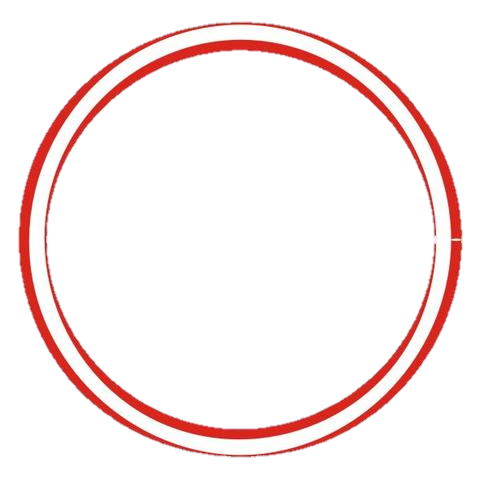 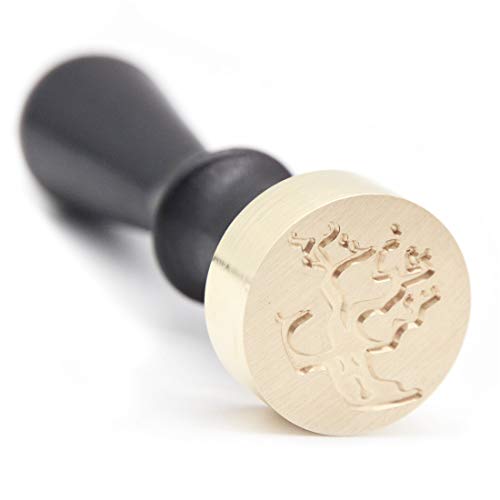 F
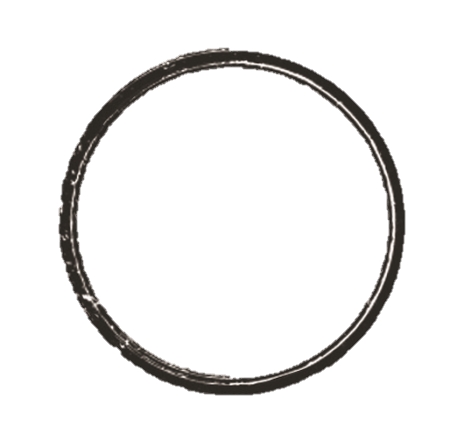 Needs Improvement
The courage to change
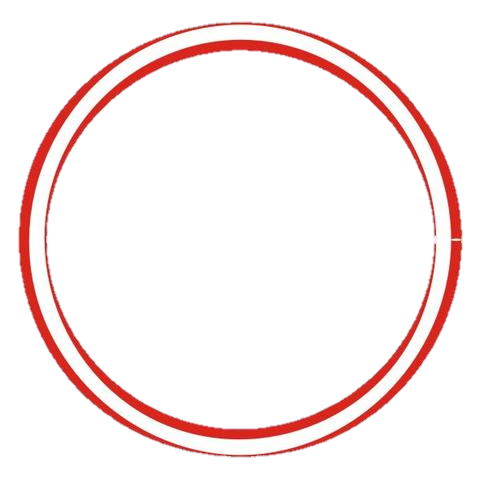 F
Final project
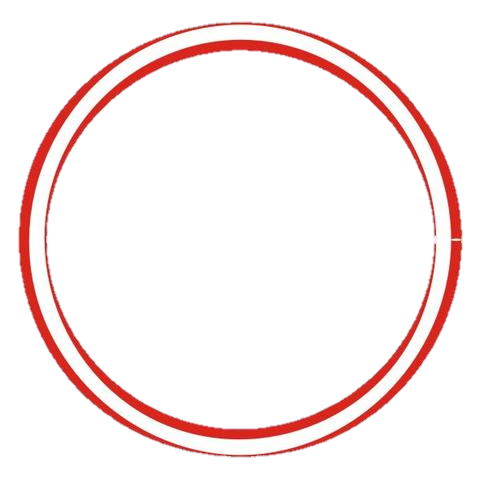 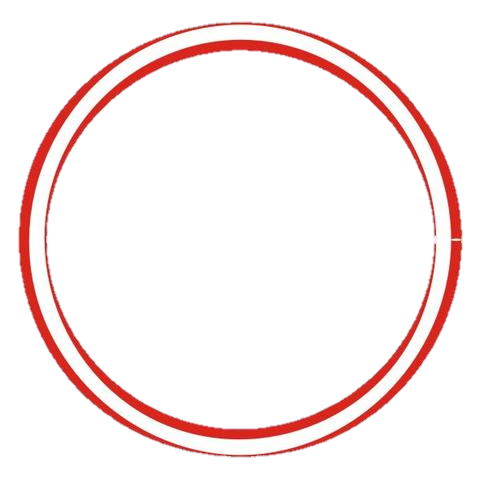 F
Good
We opened Windows - We didn't open a window
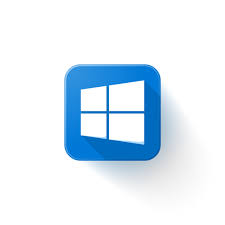 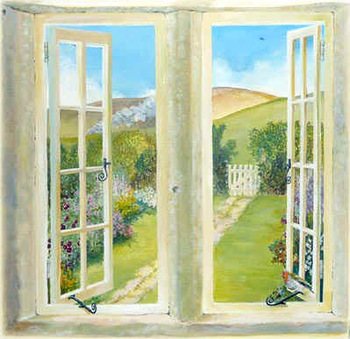 Internationalization and Globalization
B
D
A
C
The tension between the INDC and the academia - unresolved
CERTIFICATE
The Strategy Track - requires strategic thinking
Error in the dismantling of the foundations
Planning the strategy section